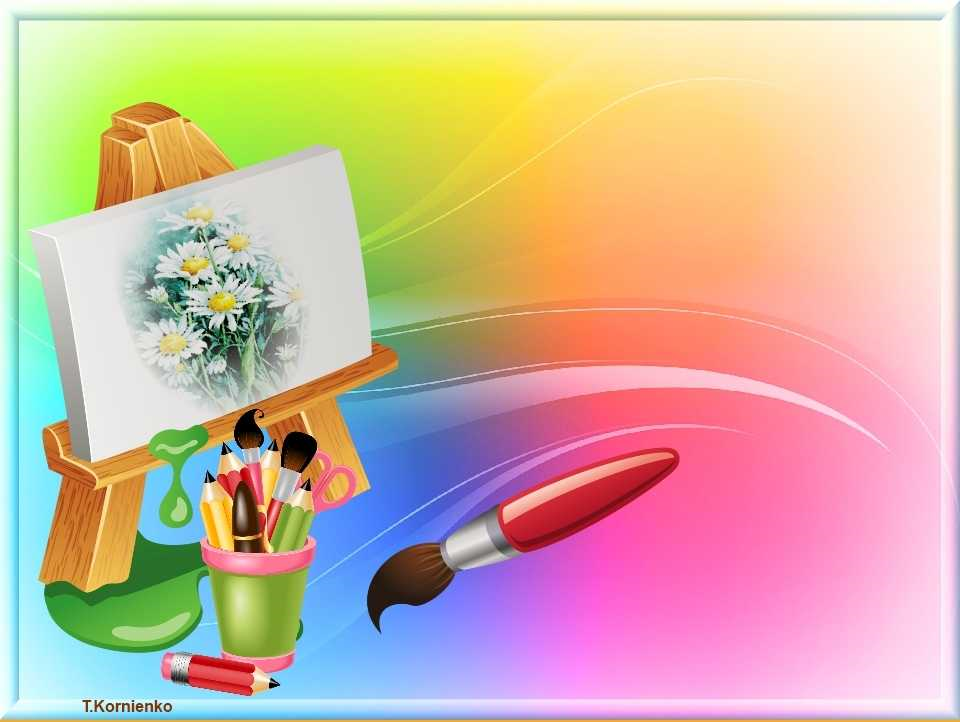 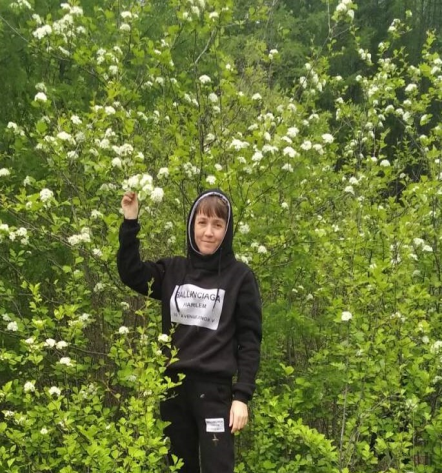 Портфолио воспитателя  Кияева Ирина         Владимировна
МАДОУ «Детский сад
Теремок»
п.Маловский
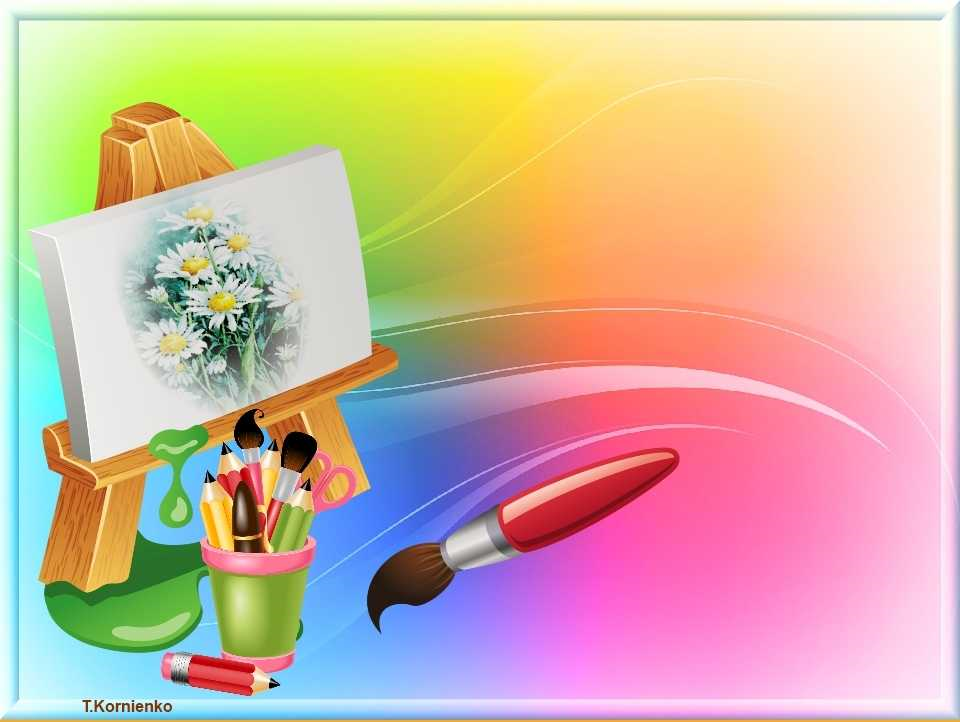 Портфолио
Общие сведения:
ФИО:  Кияева ИринаВладимировна
Общий стаж
работы – 
12лет
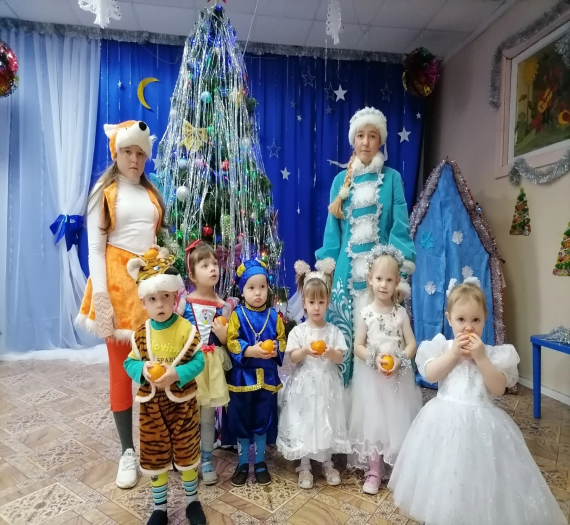 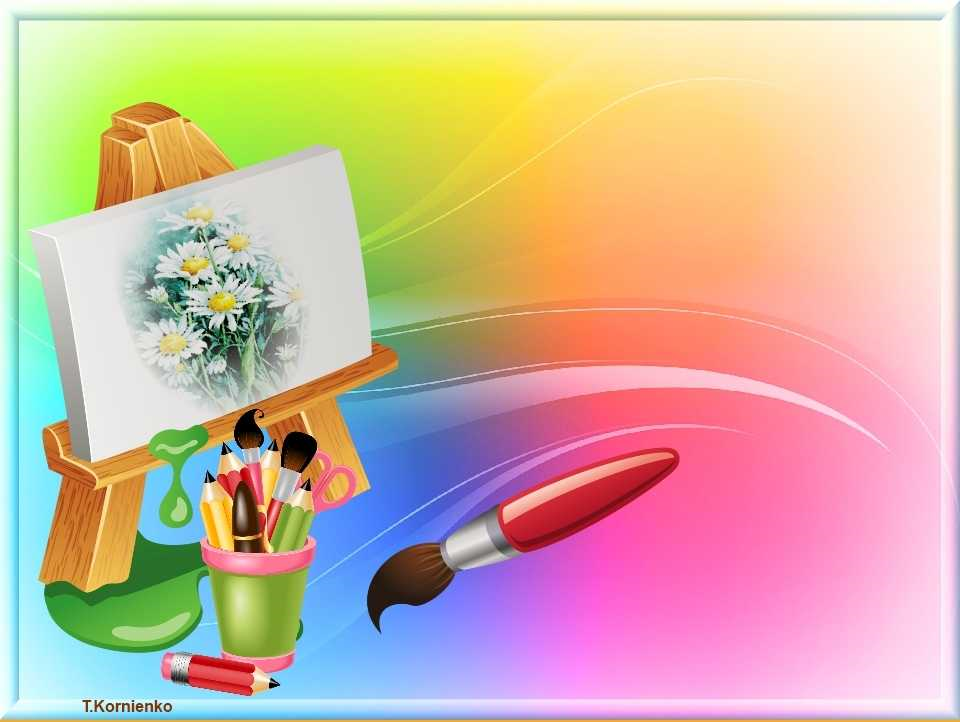 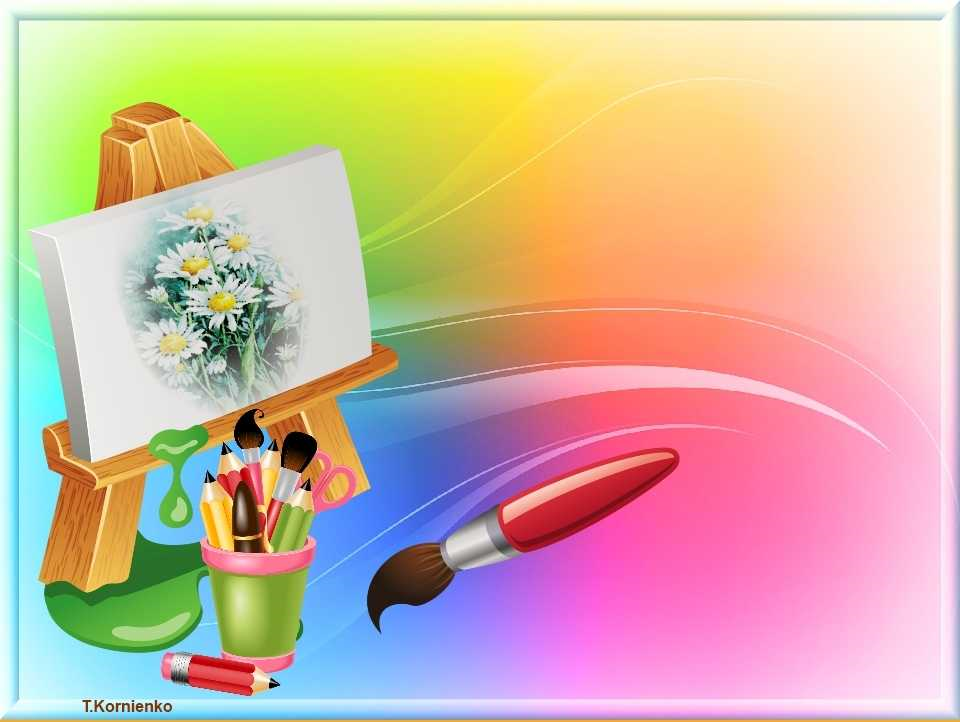 Педагогическое кредо – видеть в каждом ребенке личность, развивать то ценное, что заложено природой.
http://900igr.net/up/datai/253496/0001-001-.jpg
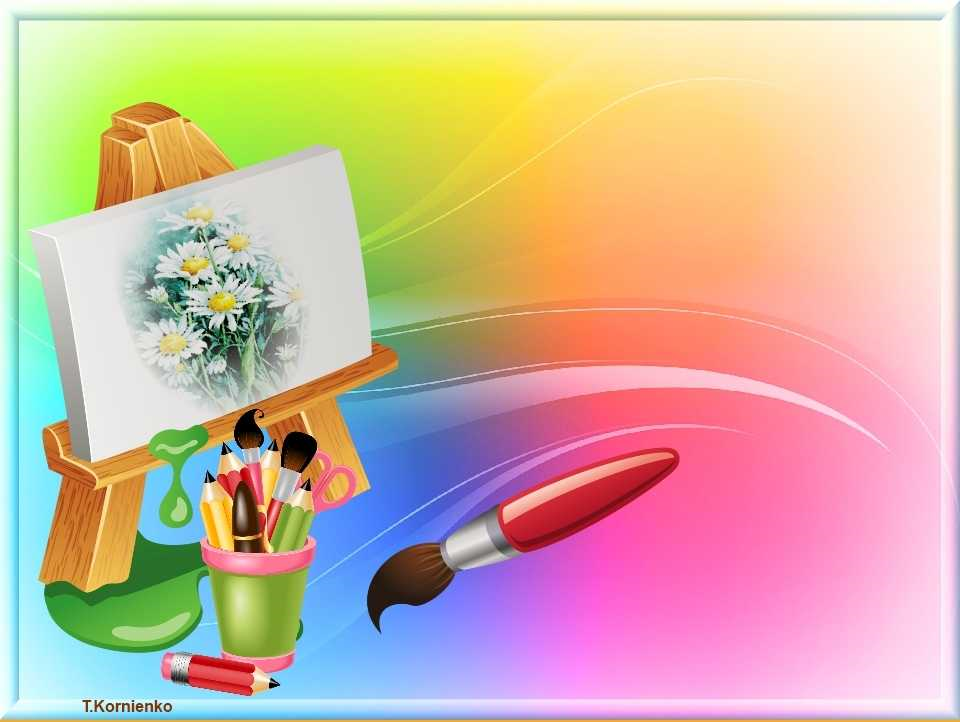 Сведения об образовании
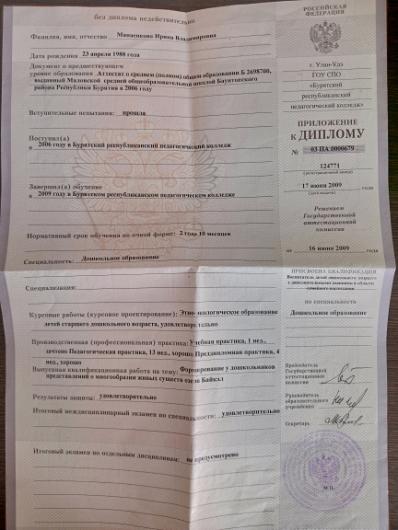 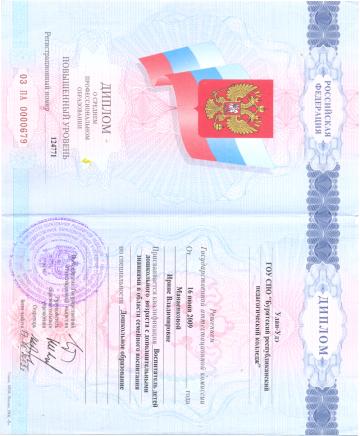 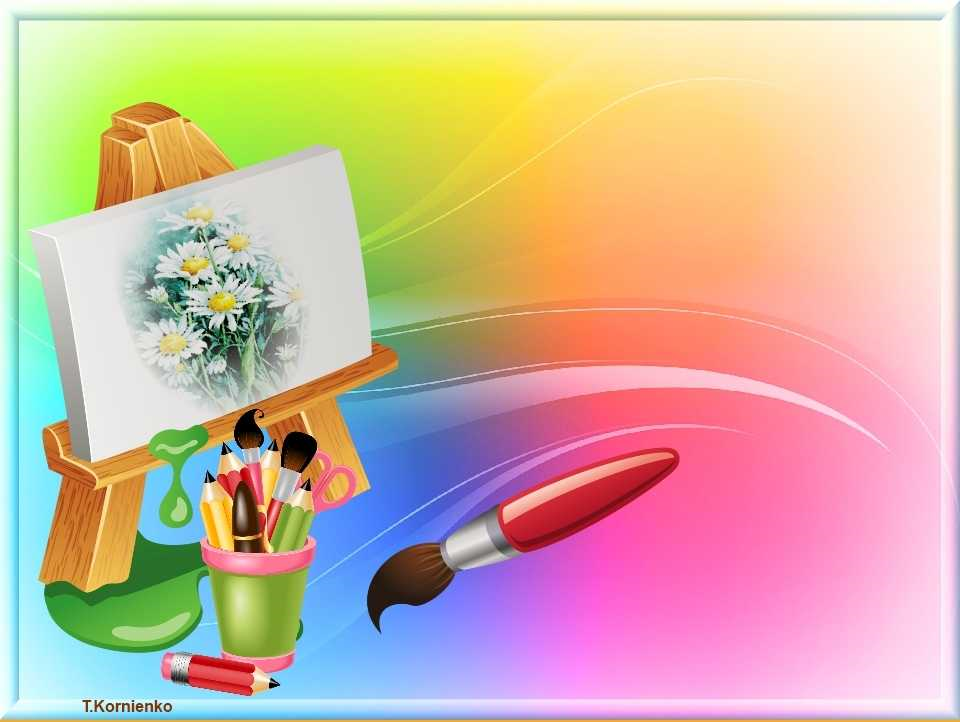 Курсы повышения квалификации
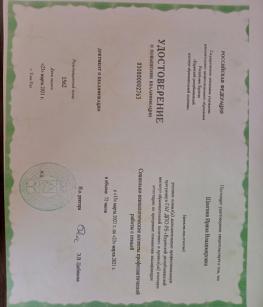 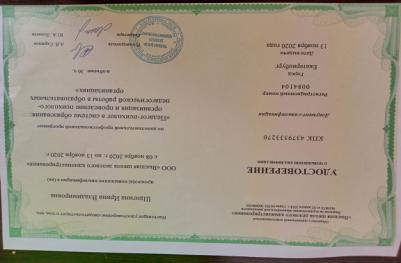 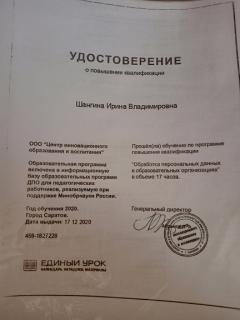 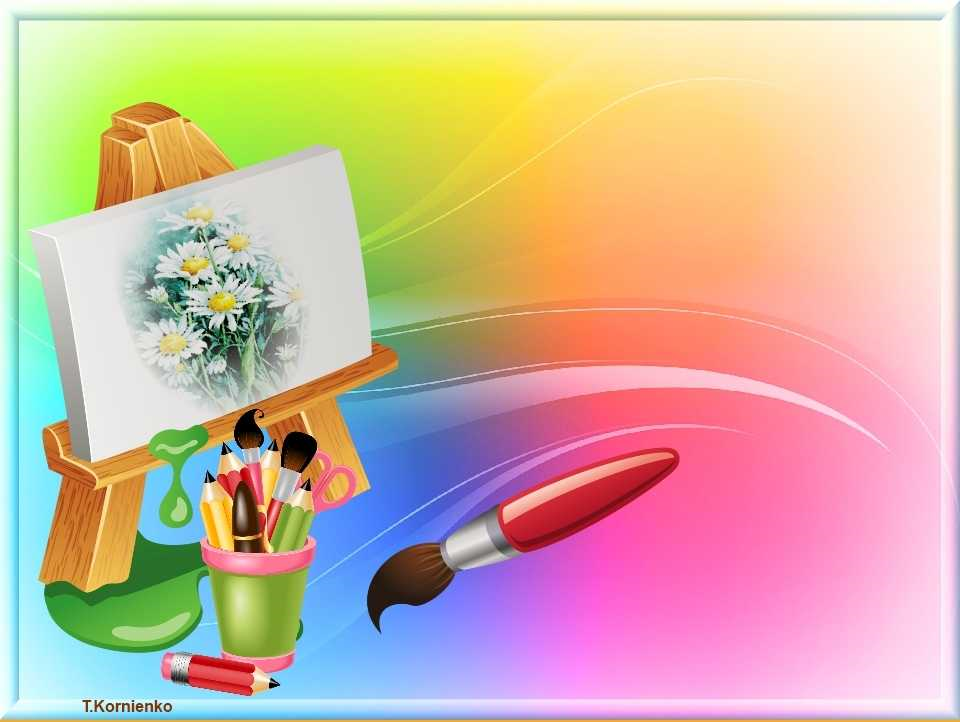 Достижения
 и результаты 
    Педагогической
 деятельности
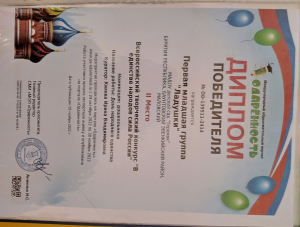 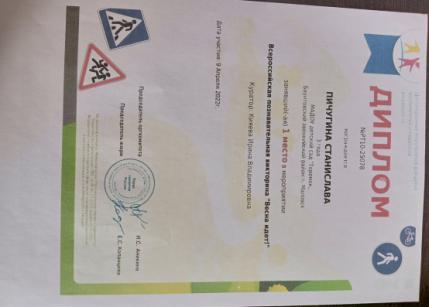 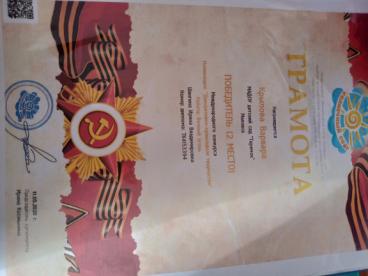 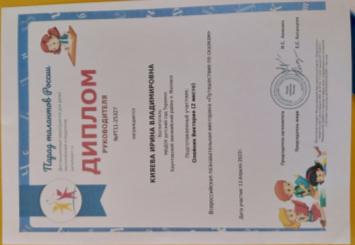 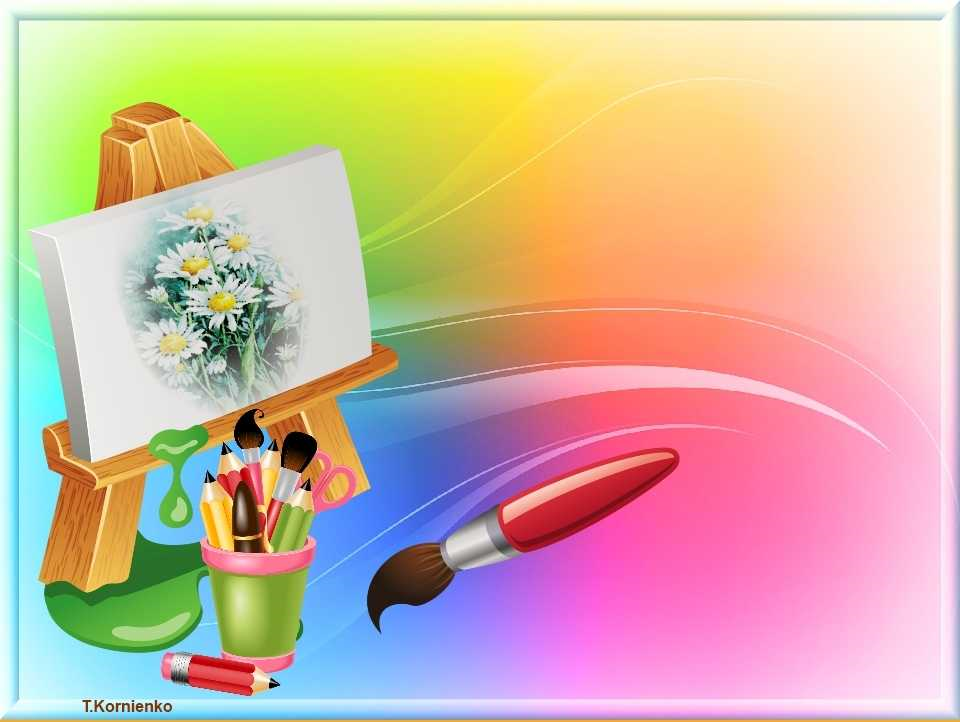 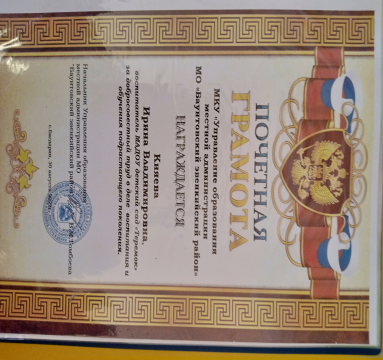 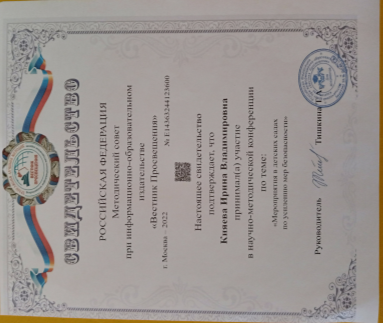 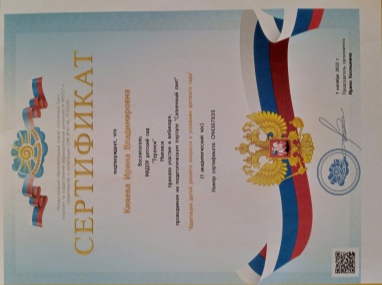 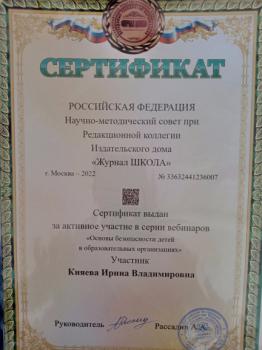 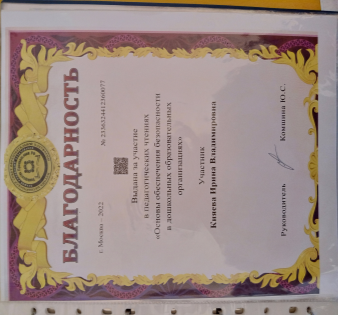 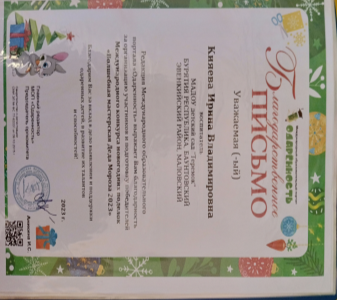 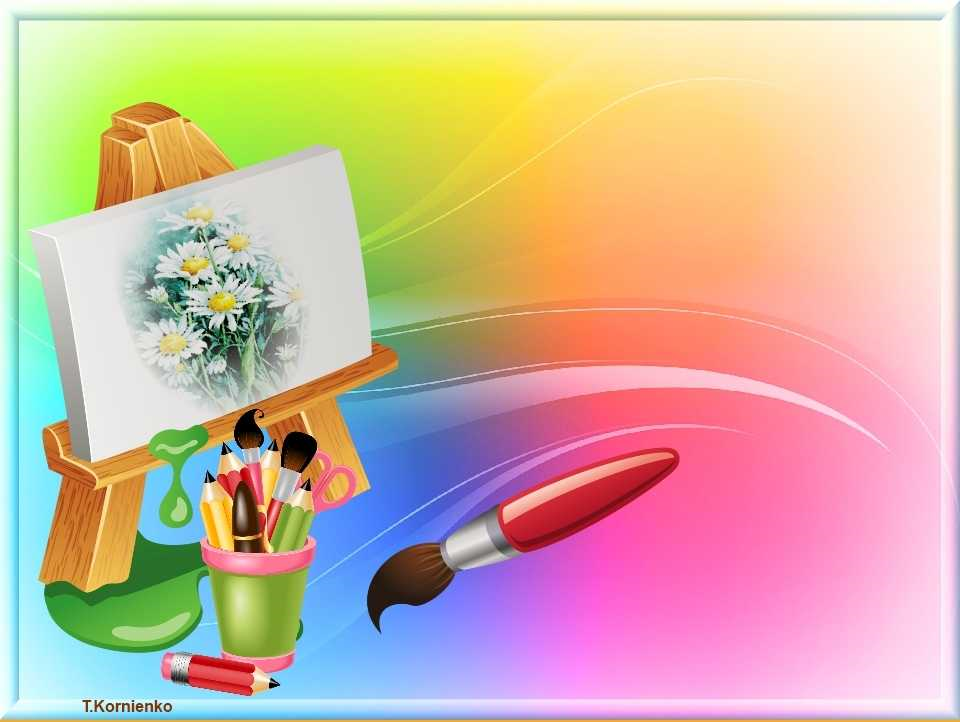 Сведения о публикациях методических разработок
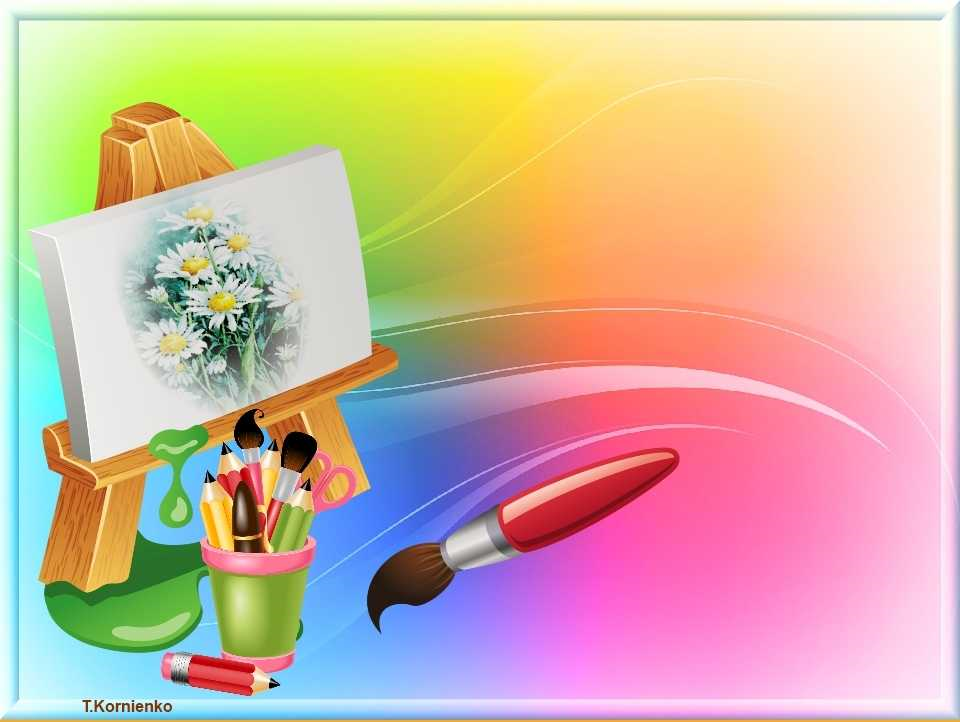 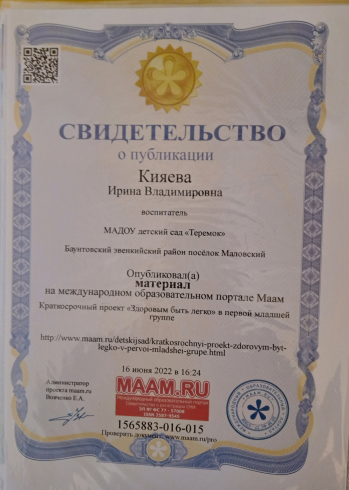 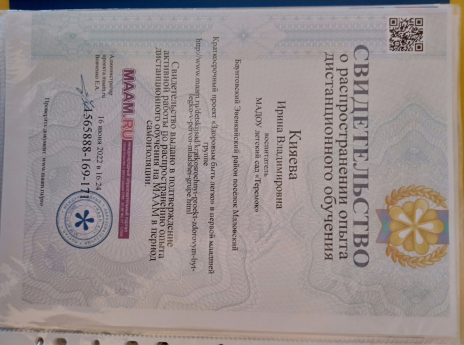 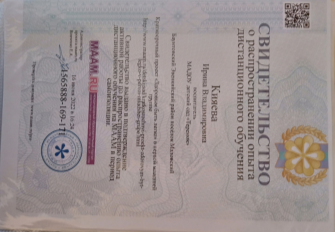 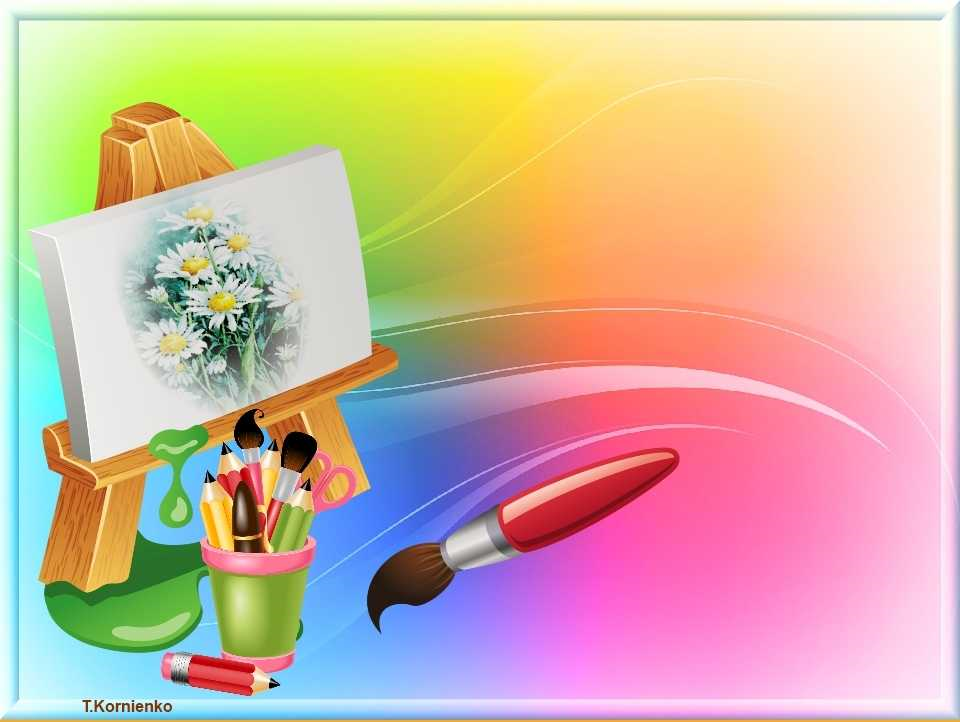 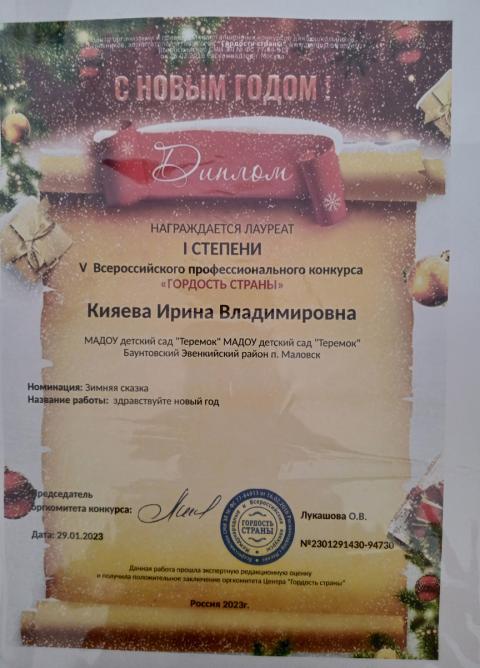 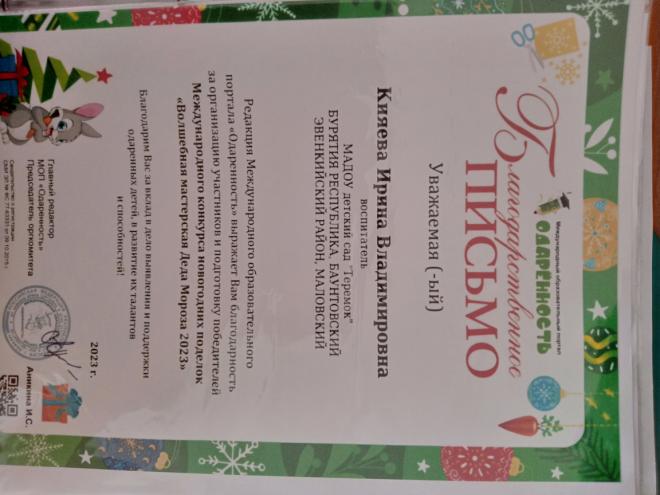 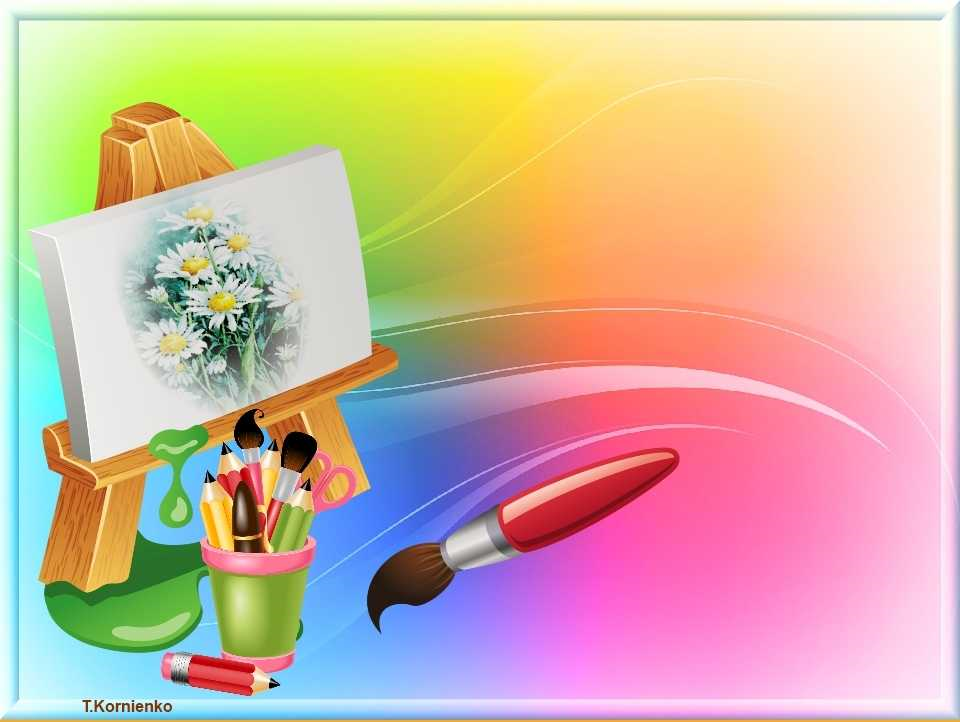 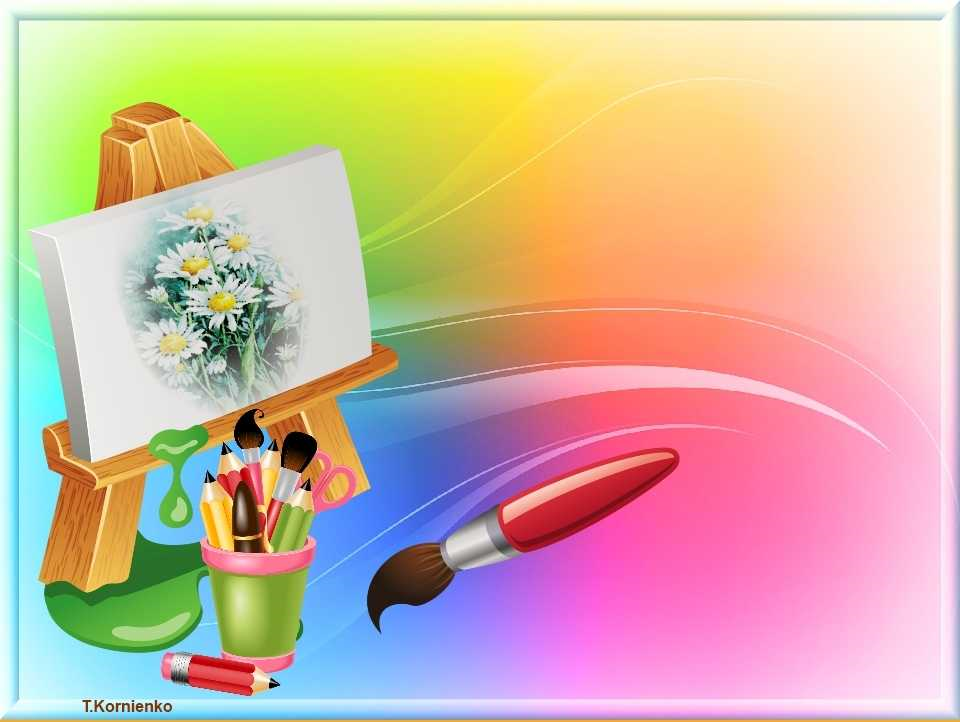 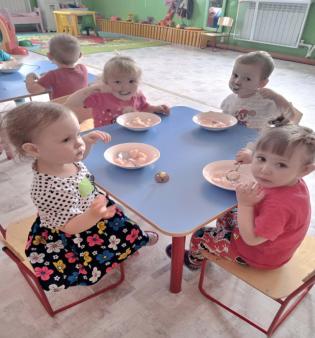 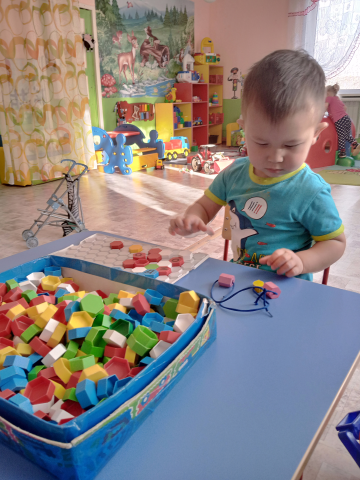 Проект «Адаптация детей раннего возраста к условиям ДОУ»«Первые шаги»Первая младшая группа
http://900igr.net/up/datai/253496/0001-001-.jpg
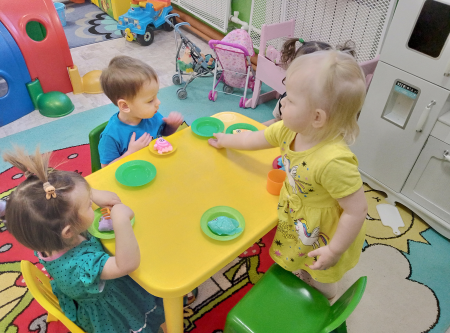 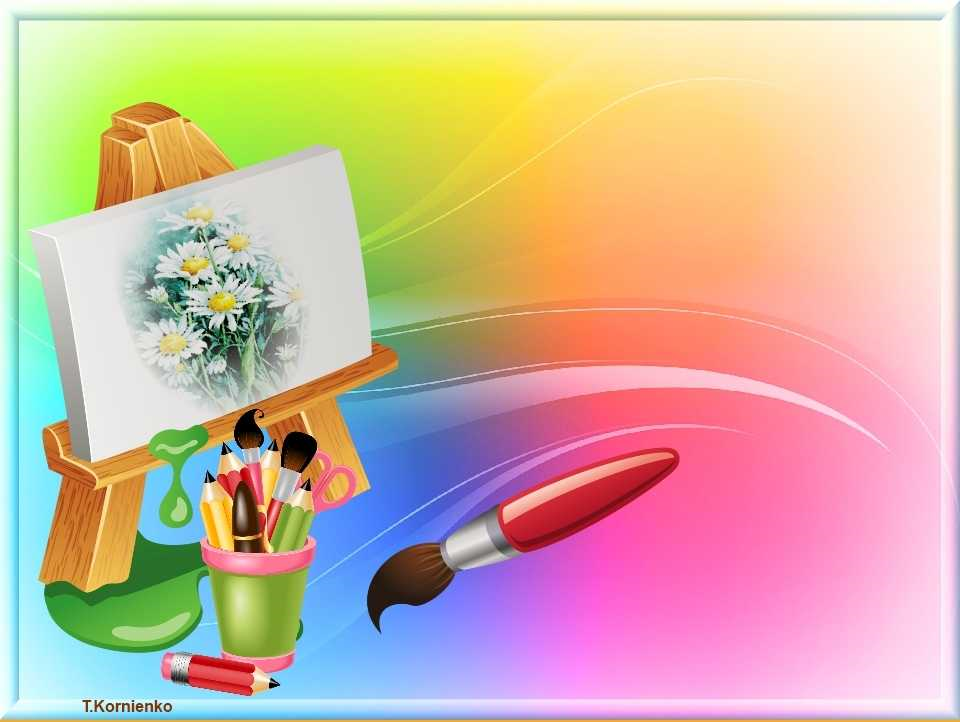 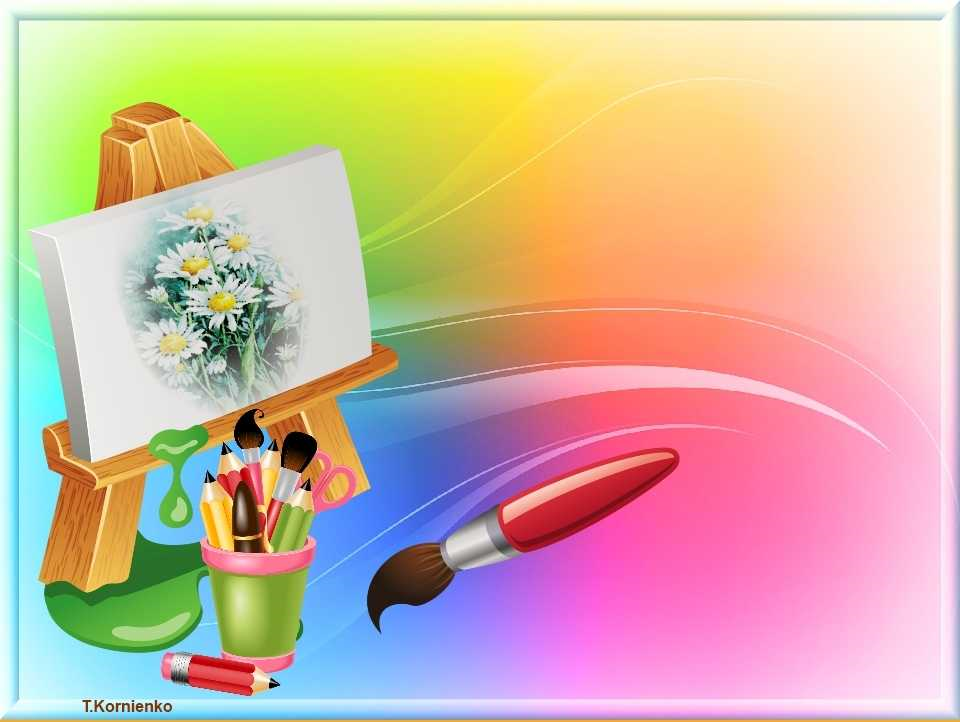 Проект
«Здравствуй, детский сад!»
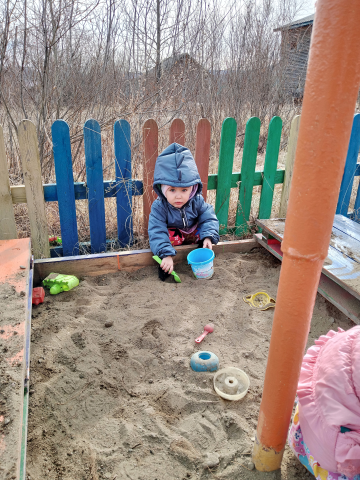 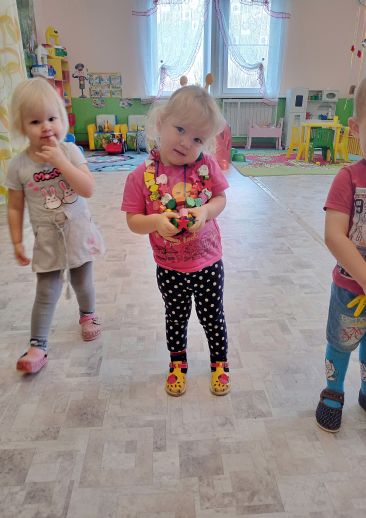 http://900igr.net/up/datai/253496/0001-001-.jpg
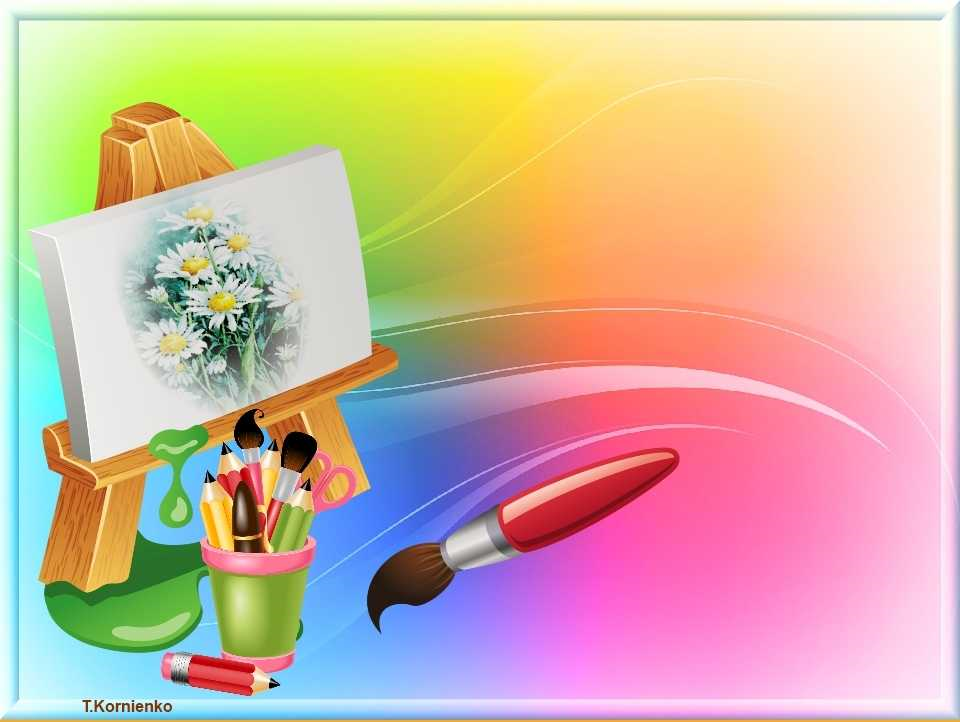 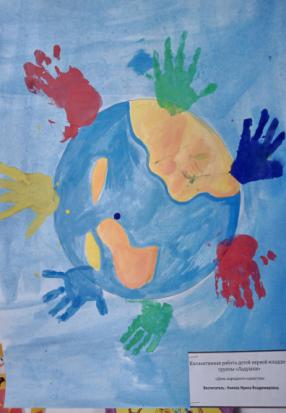 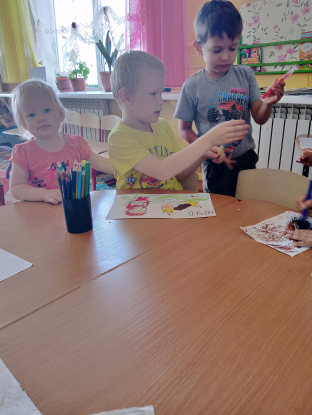 Творческая     мастерская
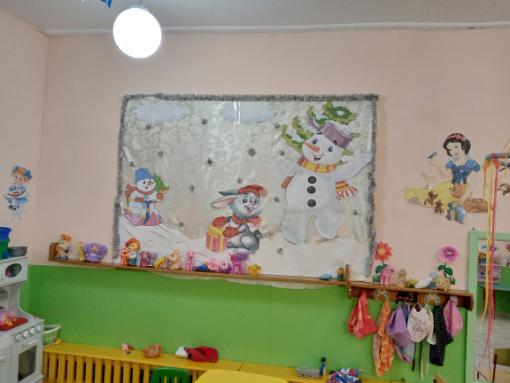 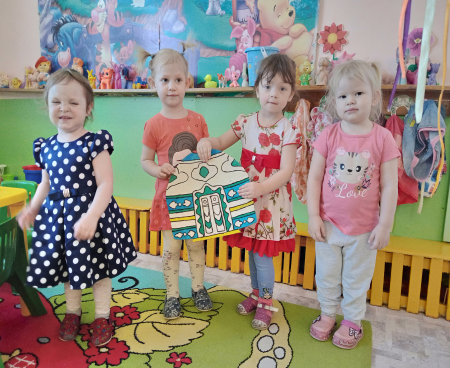 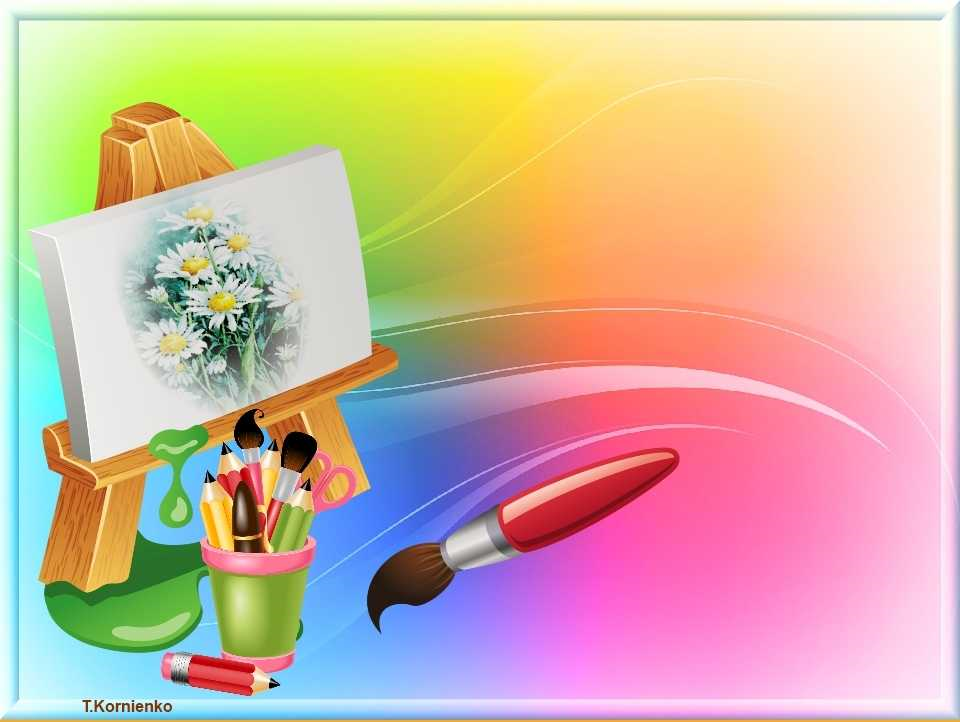 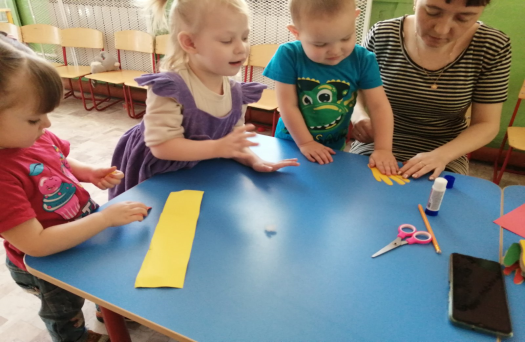 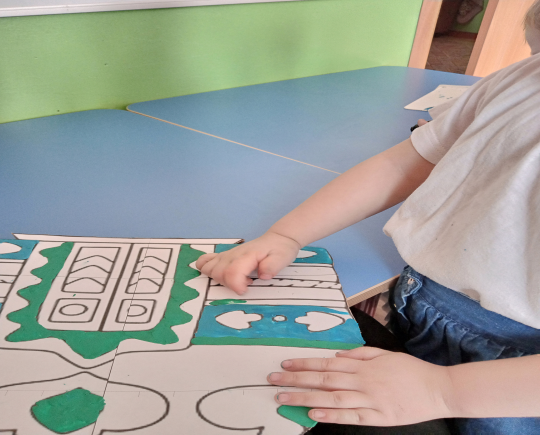 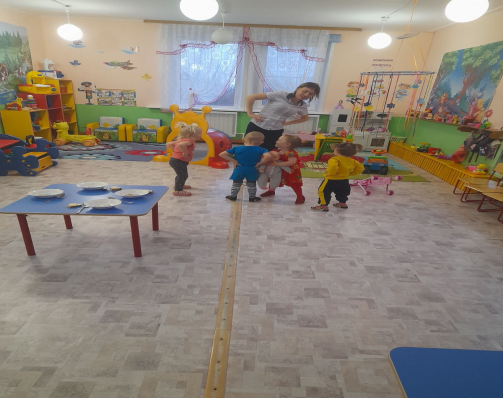 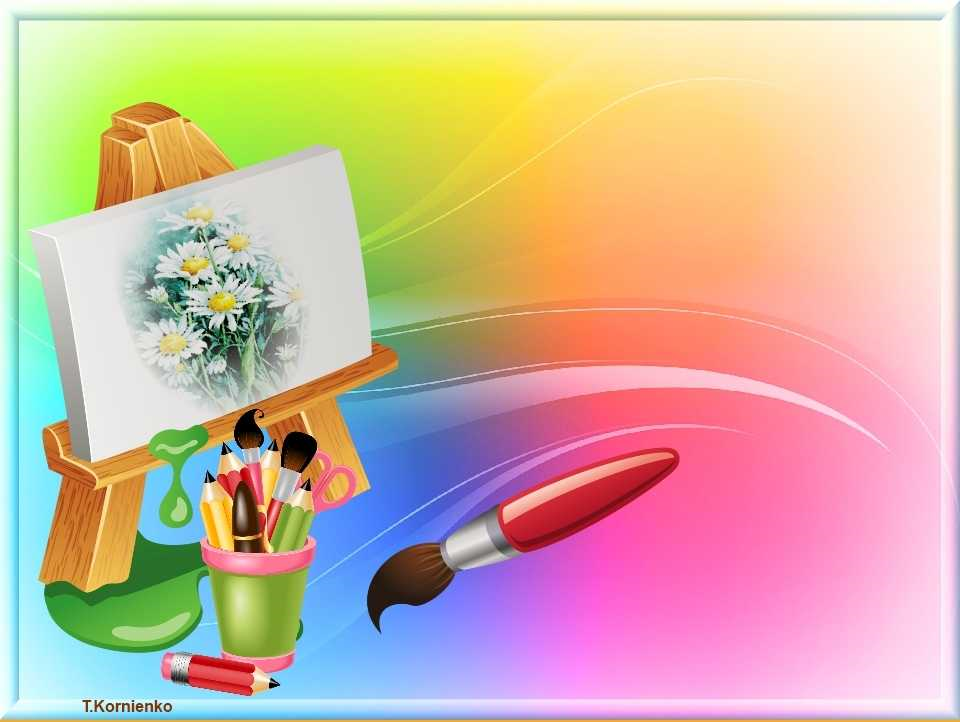 Фотоархив
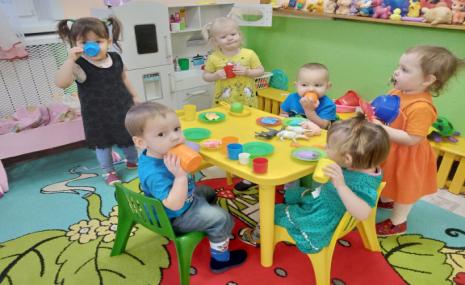 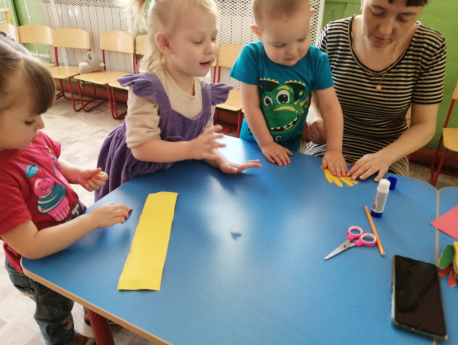 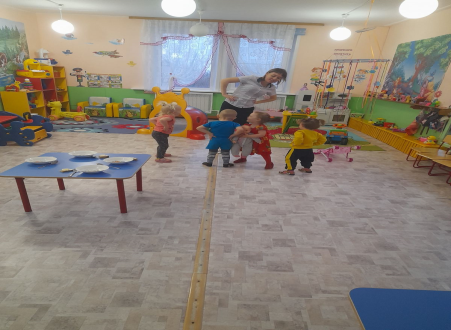 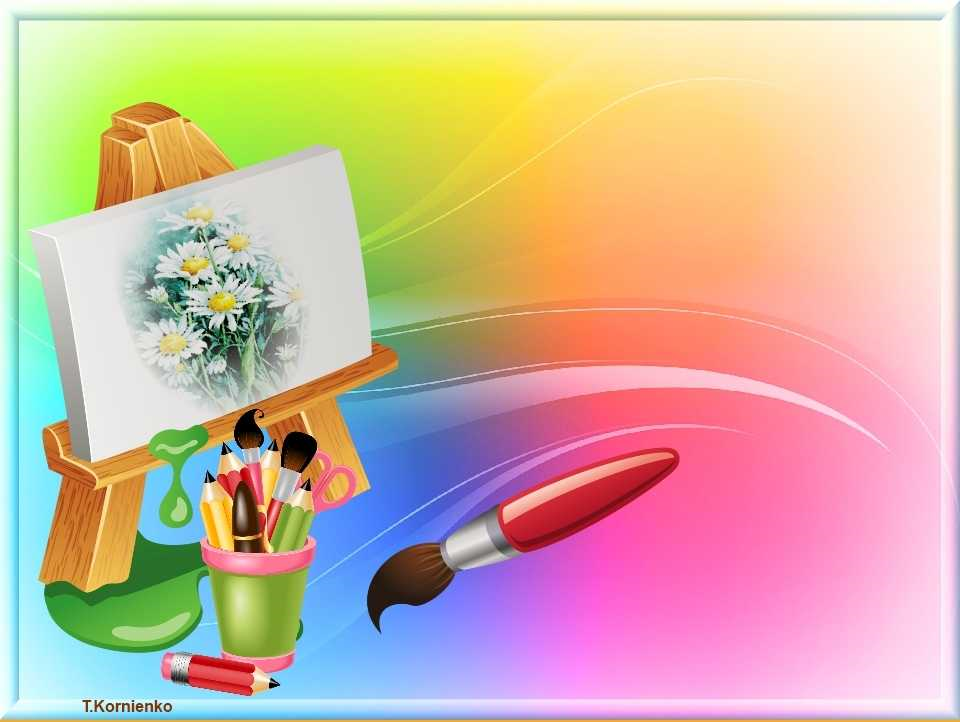 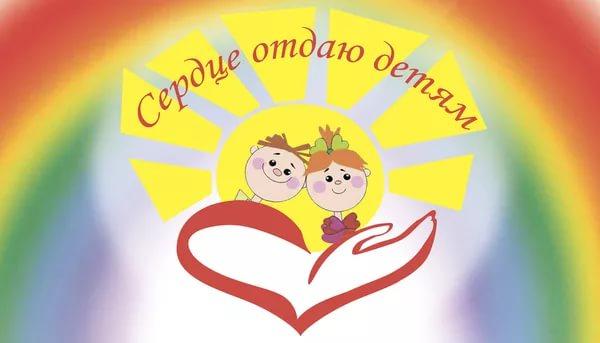 Труд воспитателя очень непрост, Игры, занятия, творческий рост!
 Но ни о чем не жалею, друзья, Детям я сердце свое отдала!